Figure 2. Laminar pattern of thalamocortical responses in A1 pyramidal neurons. (A) Average amplitudes of ...
Cereb Cortex, Volume 26, Issue 6, June 2016, Pages 2612–2625, https://doi.org/10.1093/cercor/bhv099
The content of this slide may be subject to copyright: please see the slide notes for details.
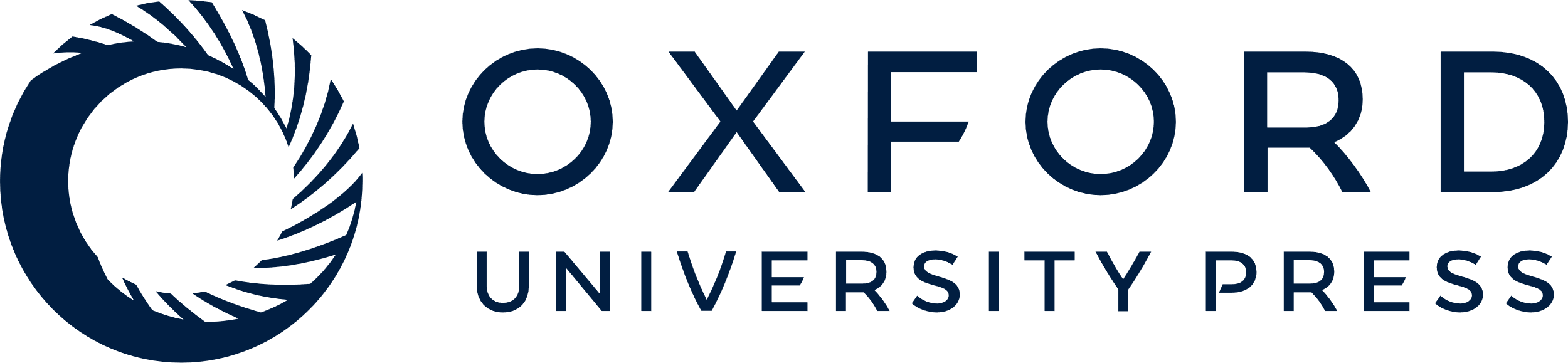 [Speaker Notes: Figure 2. Laminar pattern of thalamocortical responses in A1 pyramidal neurons. (A) Average amplitudes of thalamocortical responses in L4 pyramidal neurons in 4 slices (open triangle) and their mean value (solid triangle, bar = SD). This global mean value could be used as a reference to calculate the adjusted amplitude for each recorded cell. (B) Distribution of adjusted peak amplitudes along cortical depth. Each data point represents one cell (n = 56 pyramidal cells from 4 slices). Recordings were made in the presence of TTX and 4-AP. Dotted lines indicate estimated boundaries between layers. (C) Distribution of response durations along cortical depth. Top inset, an example response trace showing that the duration was measured at the level of 10% of peak amplitude (marked by the dotted line). (D) Distribution of half-peak durations. Top inset, the dotted line shows that the duration was measured at the level of 50% of peak amplitude. (E) Distribution of response rise times. Top inset, the first arrow indicates the onset of the thalamocortical response, and the second arrow indicates the peak response. The interval between the 2 arrows defines the rise time. (F) Distribution of response onset latencies. Top inset, the first arrow indicates the onset of photostimulation, and the second arrow indicates the time when the response amplitude exceeds the average baseline by 2 SDs. The interval between the 2 arrows defines the onset latency.


Unless provided in the caption above, the following copyright applies to the content of this slide: © The Author 2015. Published by Oxford University Press. All rights reserved. For Permissions, please e-mail: journals.permissions@oup.com]